Reception 
Autumn  07.09.22-.10.22
What will I be learning this half term?
C&L, Phonics & Literacy
To listen to different stories with common refrains and be able to join in
I will be learning how to sequence a story and discuss what happens in a story
I will be talking about myself, my interests and my family and friends
I will be learning that everybody is special and unique and discussing our special qualities
I will be beginning to start my phonics journey and I will be learning to recognise sounds
I will be practising writing my name, writing phonemes
Reminders
Please ensure that your child has their PE kit in school at all times
Please ensure all book bags, clothes, coats and water bottles are labelled
Please ensure that your child brings a coat into school everyday as we go out in all weathers
Please ensure that if somebody different is collecting your child that you inform the office before home time
If you child has an inhaler please ensure that they bring one into school for us to keep here
Personal, Social & Emotional
To talk about my life, my family and interests 
I will understand that people are unique and I will celebrate our differences
I will meet my new friends and play with them
I will talk about different emotions
I know that facial expressions represent peoples emotions
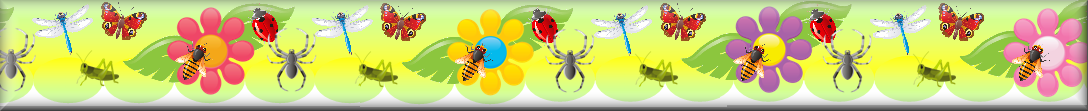 Maths
I will be beginning to learn how to subitise number 1-3
I will be working on understanding number 1-3 with greater depth
I will be looking at different coins
I will be learning about time and how events in my routine that happen at certain times such as, lunch time 
I will be making different arrangements using objects and learning that when we move objects into different arrangements they still make the same total
I will be learning about the properties of simple 2D shapes
All About Me.
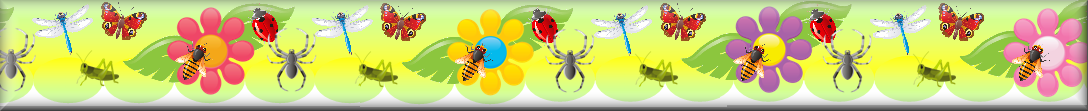 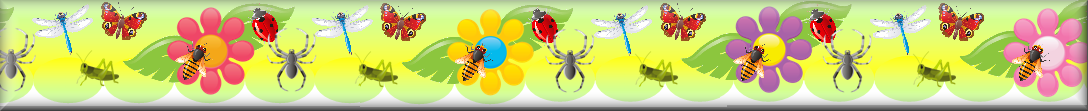 Physical
I will be learning to negotiate space and move in different ways I will be beginning to form letters
I will be learning to write my forename and surname if I am ready to do this
I will be learning to undress and dress myself for PE
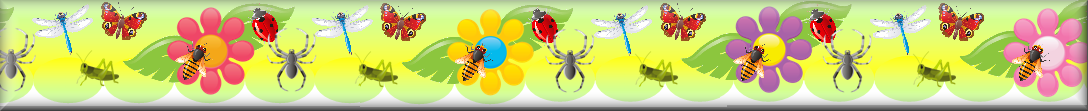 Understanding the World
I will be exploring different occupations and discussing what I would like to become when I am older
I will be learning that all families are different
I will be learning about different body parts
I will be learning about my senses
I will be learning about the emergency services and how they help us.
Expressive Arts & Design
I will be singing nursery rhymes
I will be mixing colours
I will be exploring different occupations and discussing what I would like to become when I am older